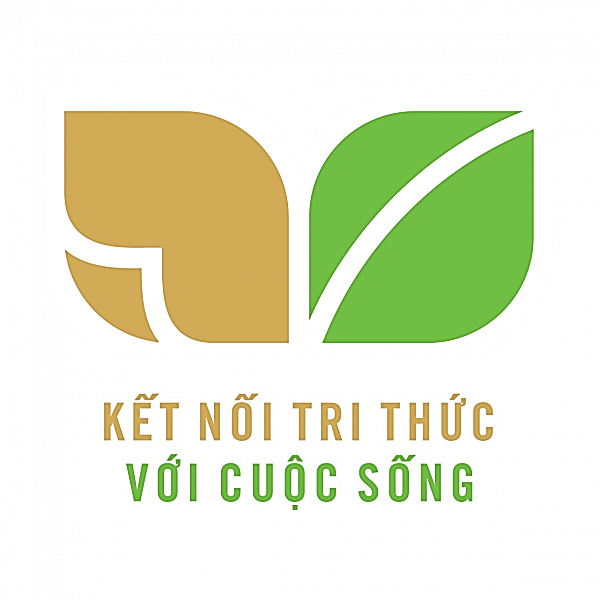 ĐI HỌC VUI SAO
BÀI 15
BÀI 15
CUỐN SÁCH CỦA EM
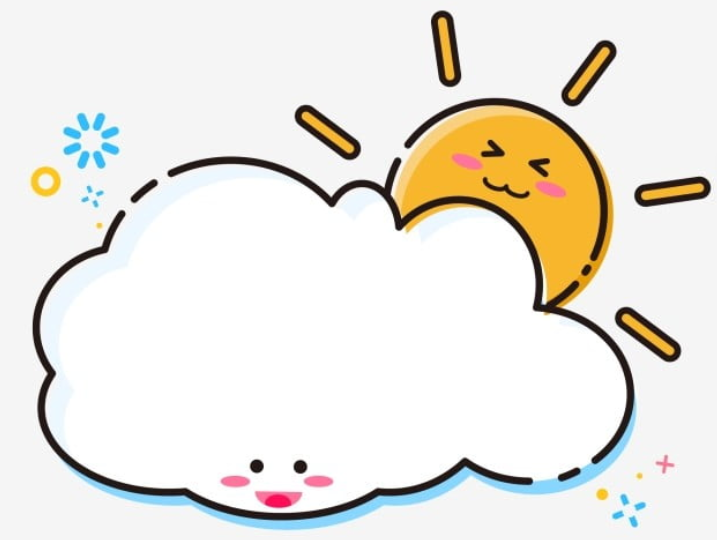 TIẾT 3
VIẾT
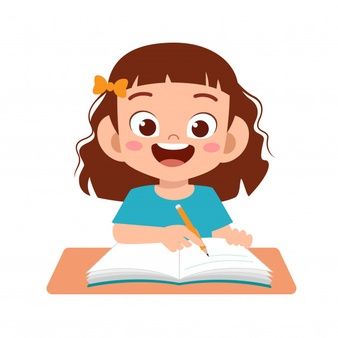 CHỮ HOA G
BÀI 15
BÀI 15
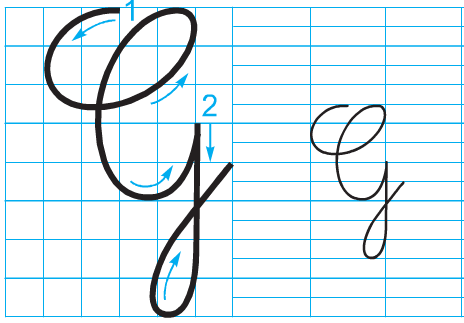 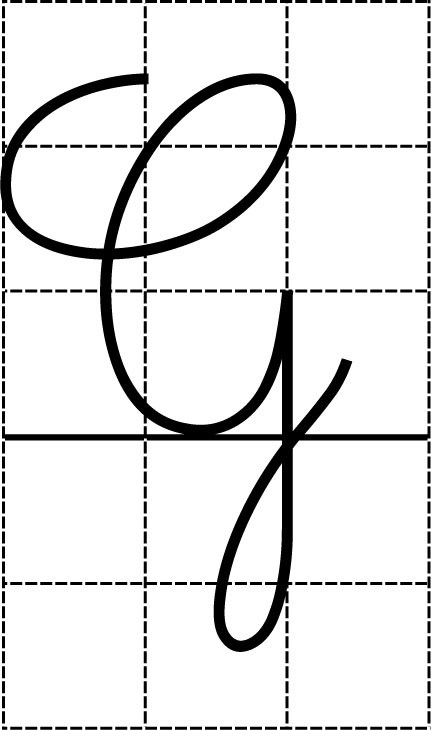 Viết chữ hoa G (Cỡ vừa)
Viết chữ hoa G (Cỡ nhỏ)
Viết ứng dụng
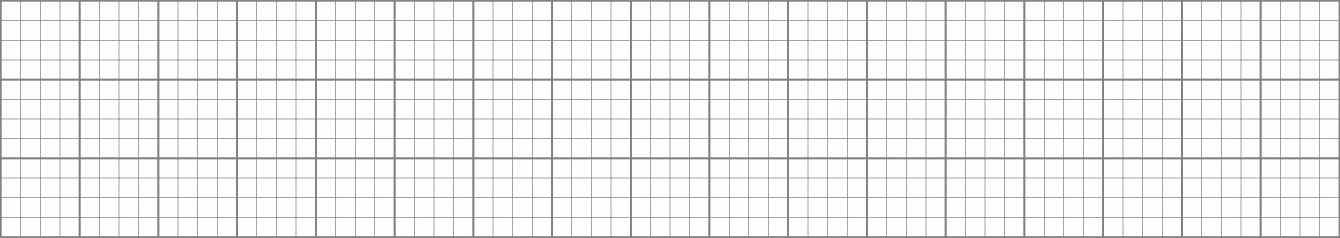 Gần jực κì Α΄n, gần Α˝n κì sáng.
a. Chữ cái nào được viết hoa? 
  Chữ   G
b. Những chữ cái nào cao 2.5 li ?
 Chữ   g, h